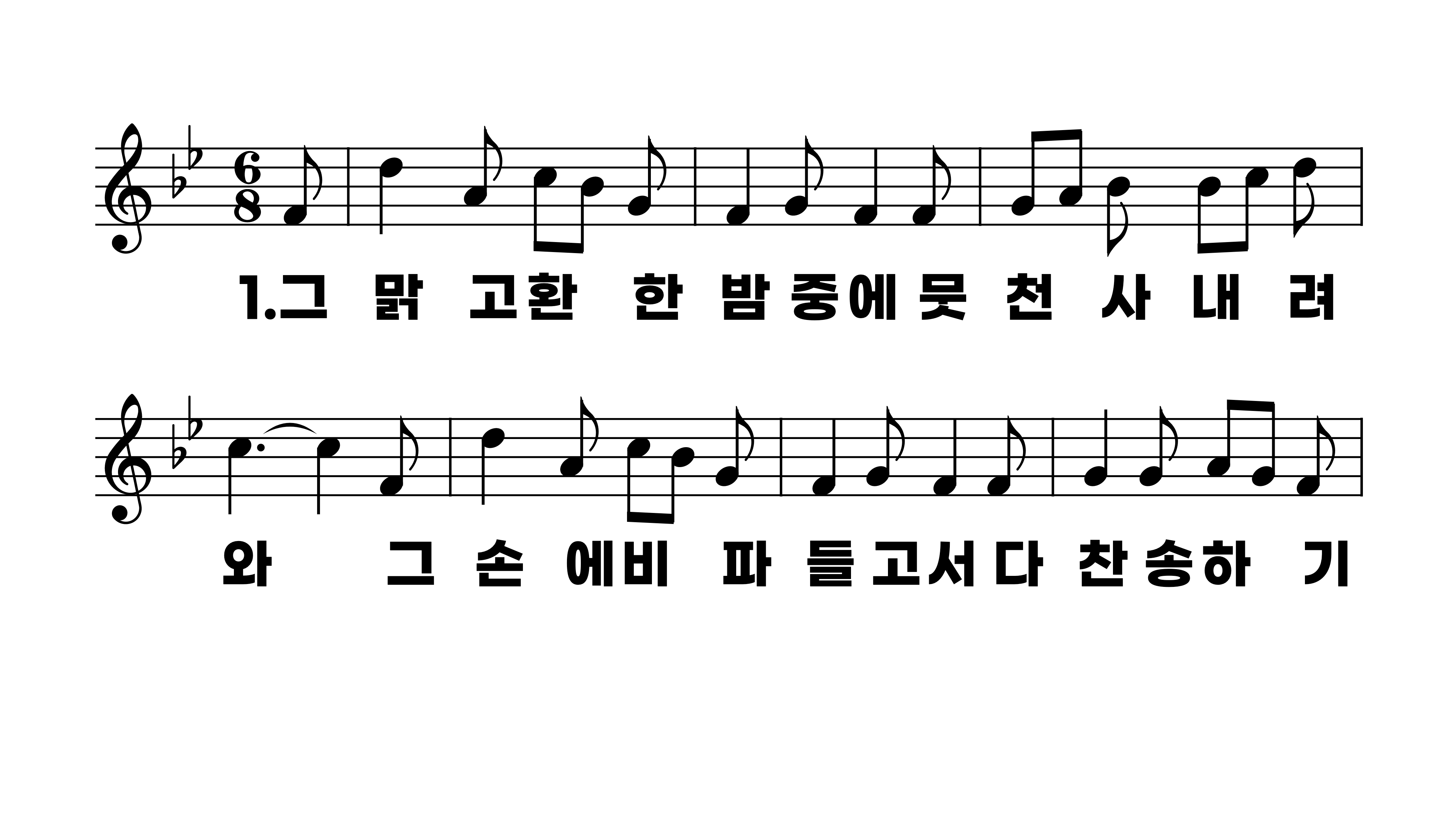 112장 그 맑고 환한 밤중에
1.그맑고환한
2.뭇천사날개
3.이괴롬많은
4.옛선지예언
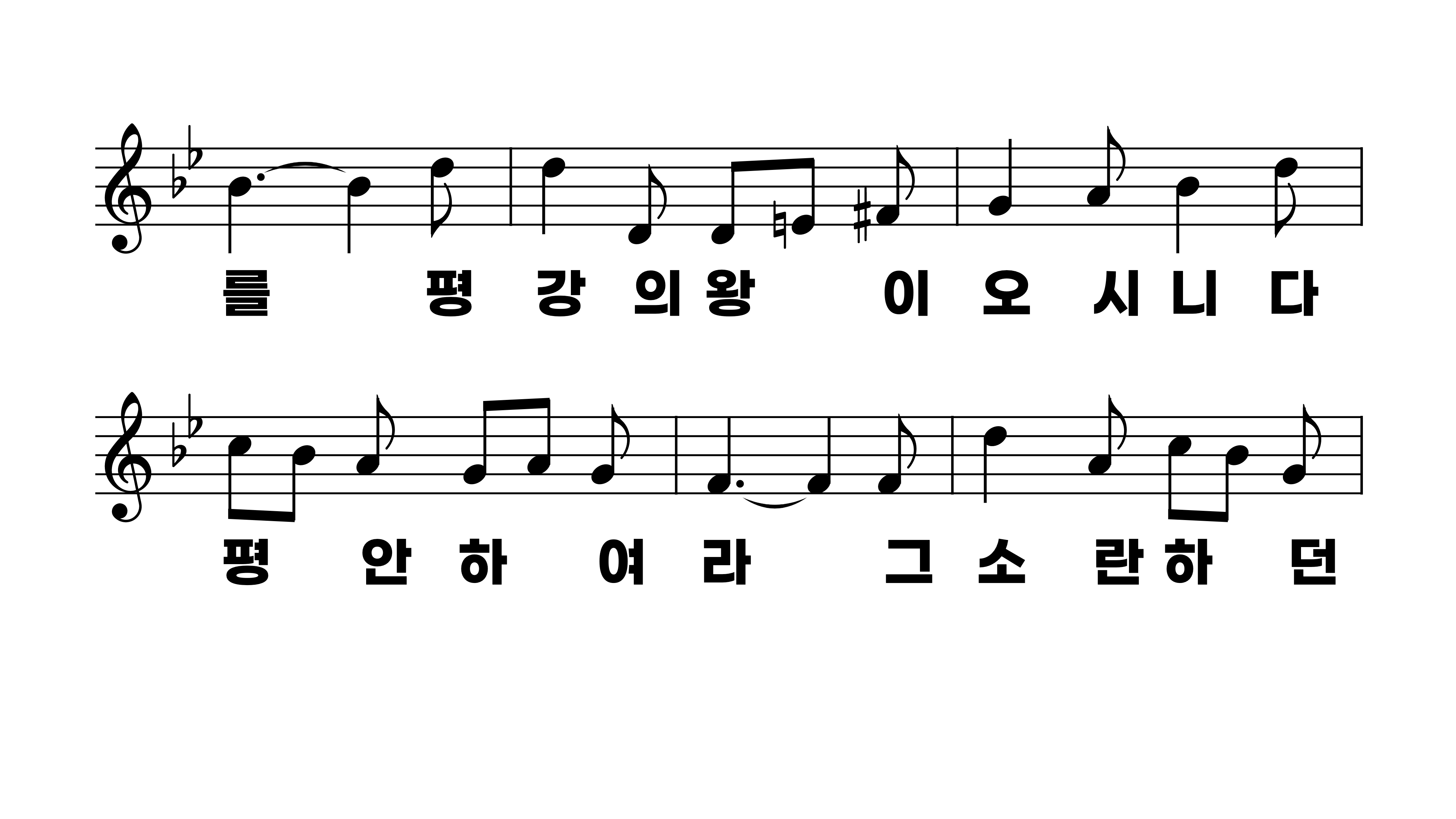 112장 그 맑고 환한 밤중에
1.그맑고환한
2.뭇천사날개
3.이괴롬많은
4.옛선지예언
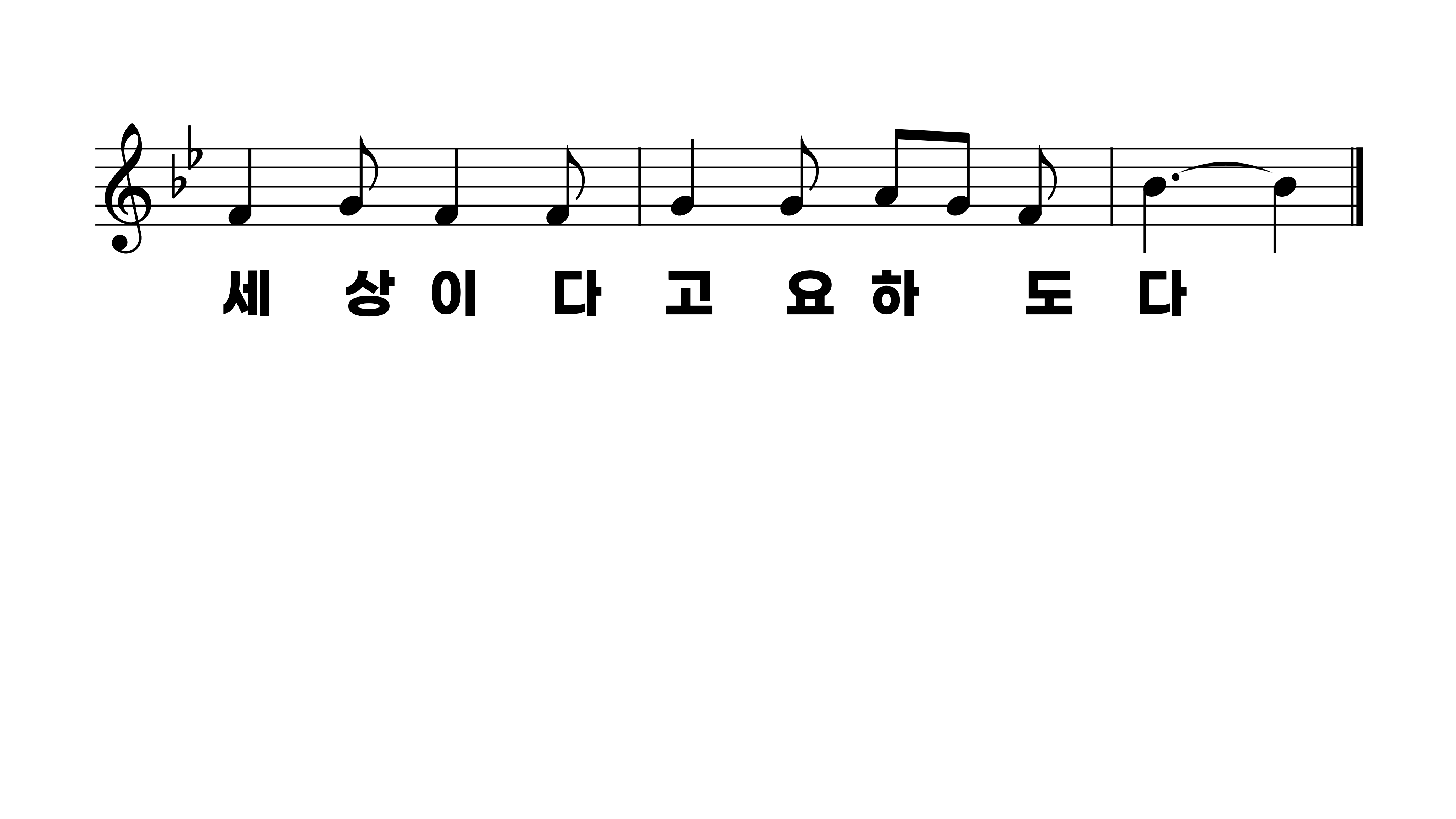 112장 그 맑고 환한 밤중에
1.그맑고환한
2.뭇천사날개
3.이괴롬많은
4.옛선지예언
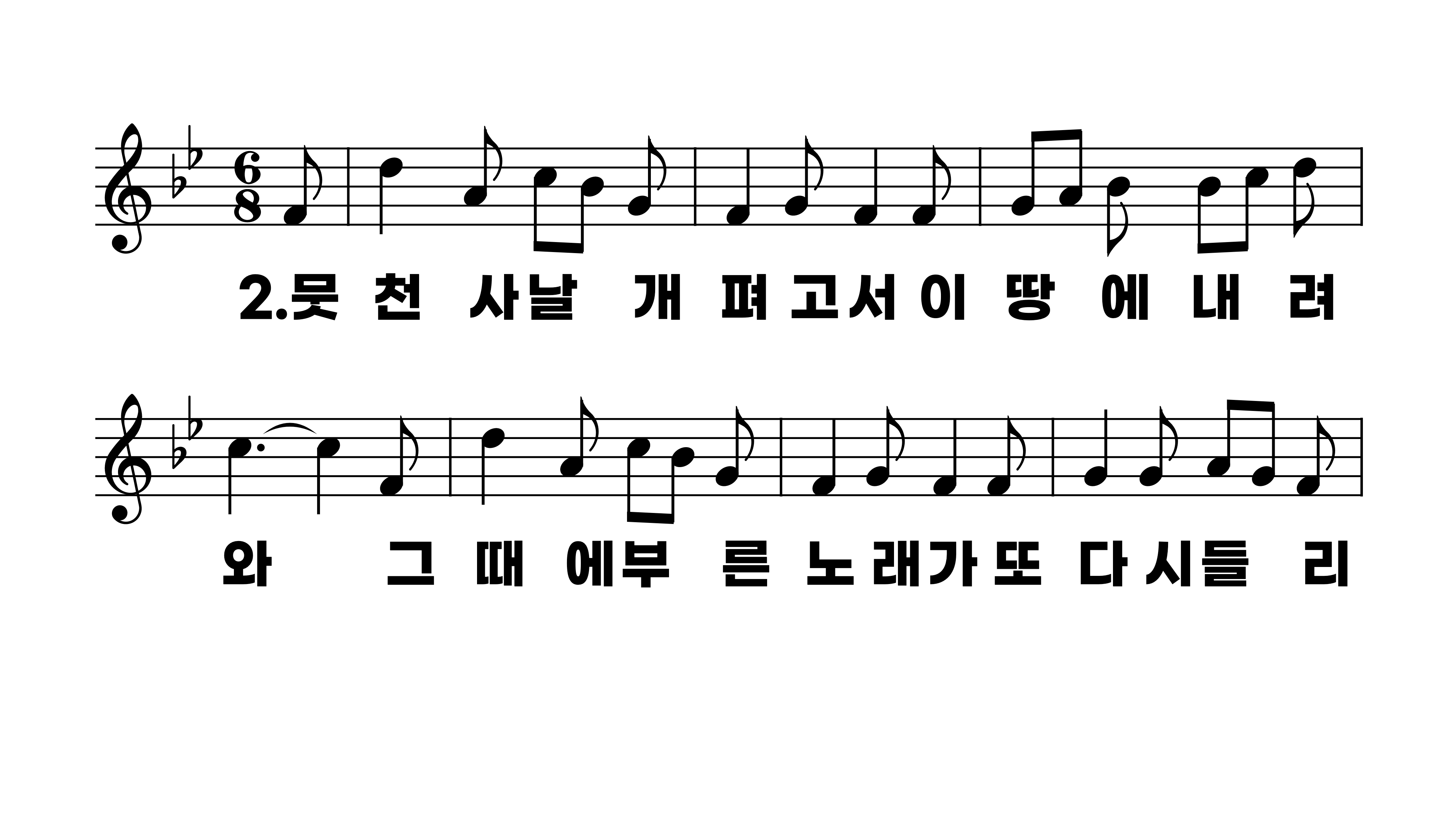 112장 그 맑고 환한 밤중에
1.그맑고환한
2.뭇천사날개
3.이괴롬많은
4.옛선지예언
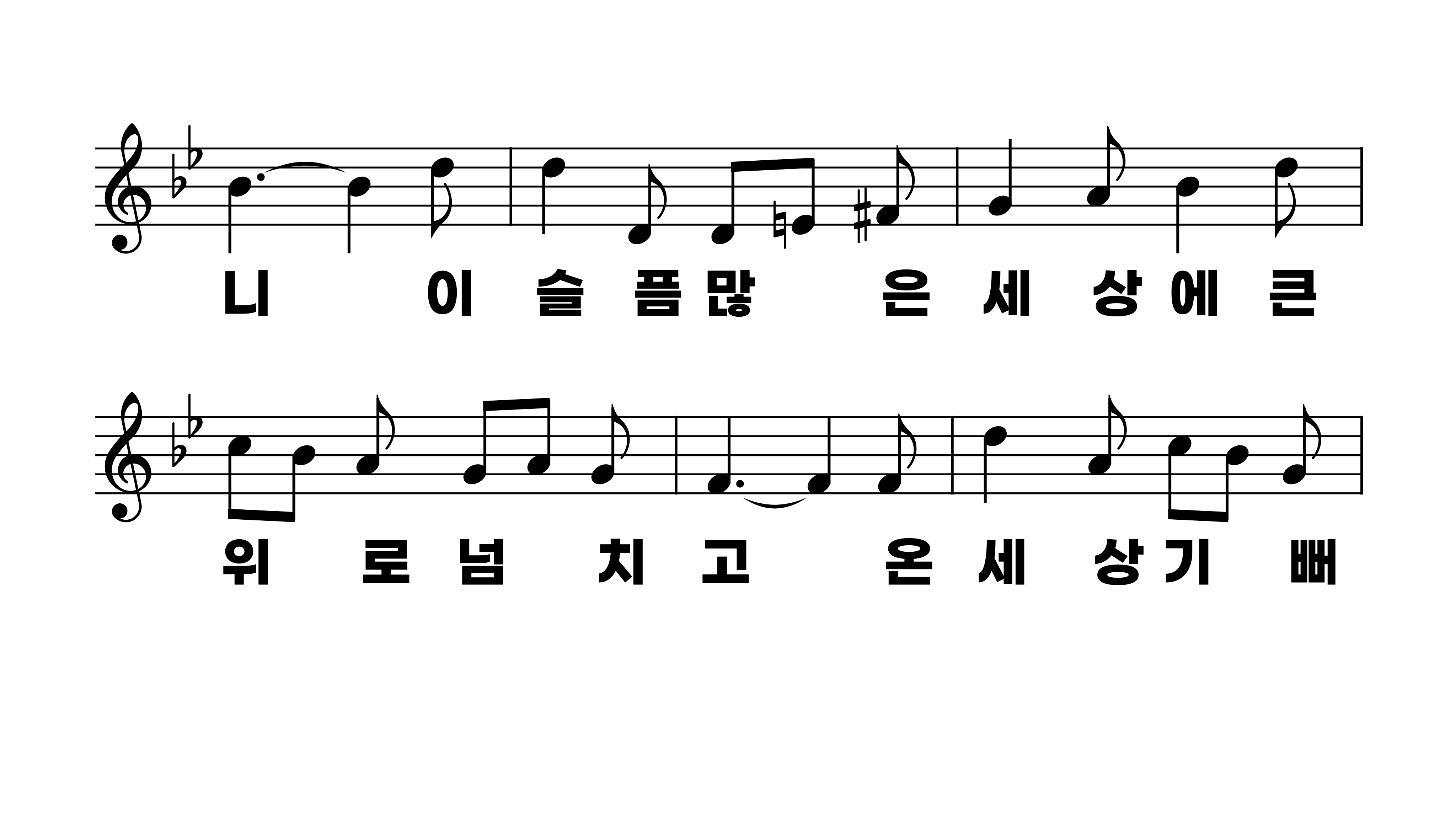 112장 그 맑고 환한 밤중에
1.그맑고환한
2.뭇천사날개
3.이괴롬많은
4.옛선지예언
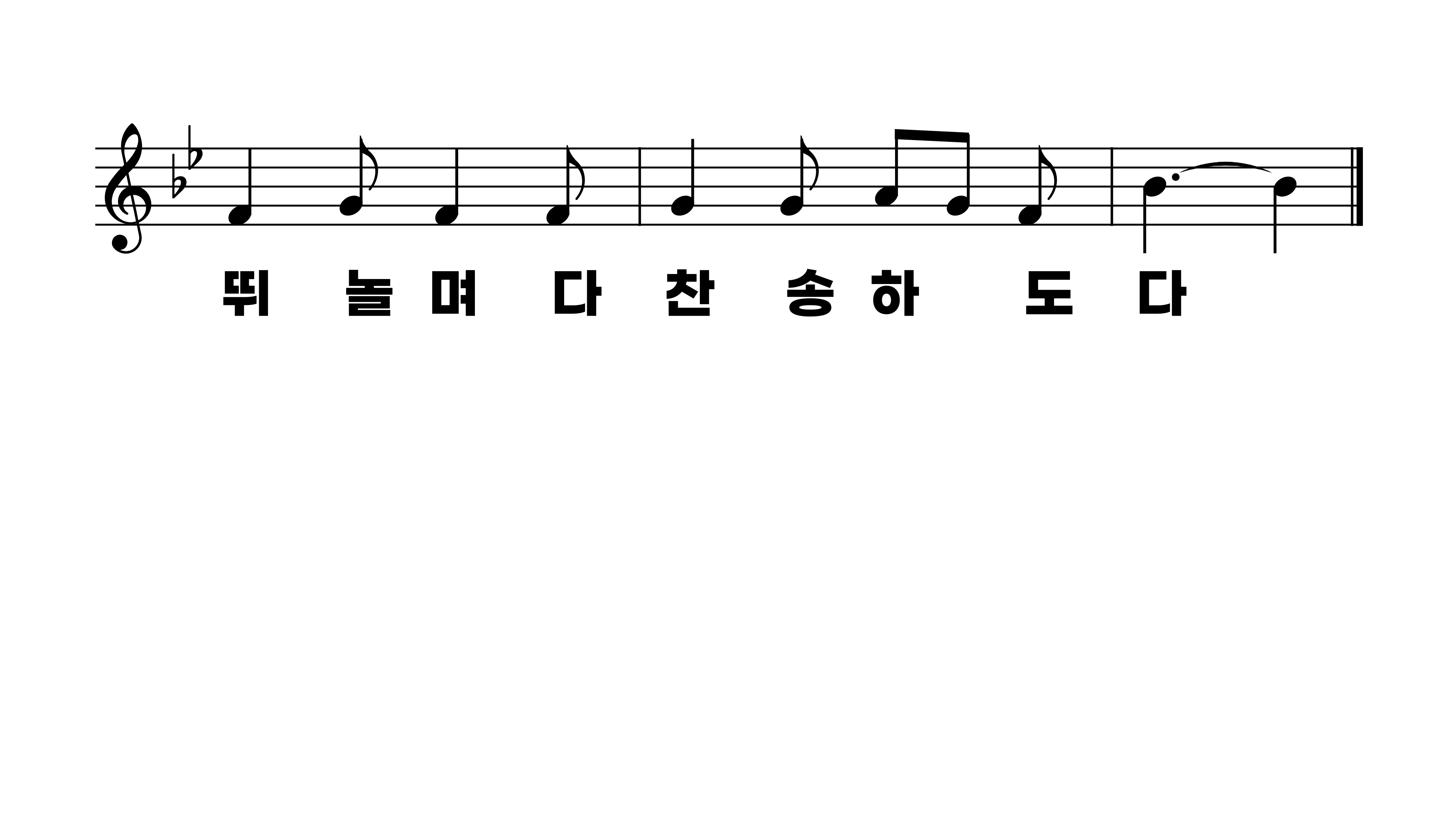 112장 그 맑고 환한 밤중에
1.그맑고환한
2.뭇천사날개
3.이괴롬많은
4.옛선지예언
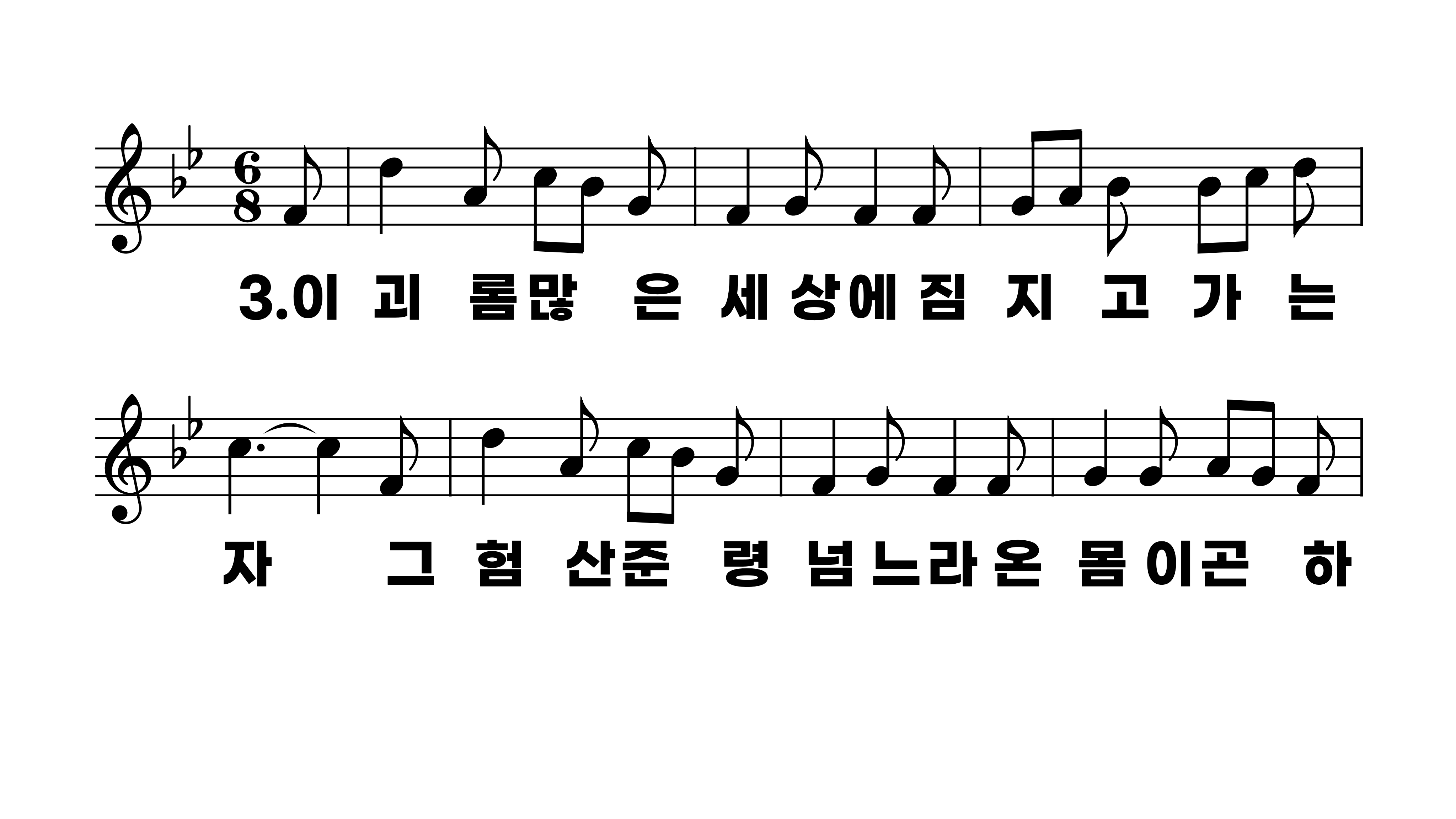 112장 그 맑고 환한 밤중에
1.그맑고환한
2.뭇천사날개
3.이괴롬많은
4.옛선지예언
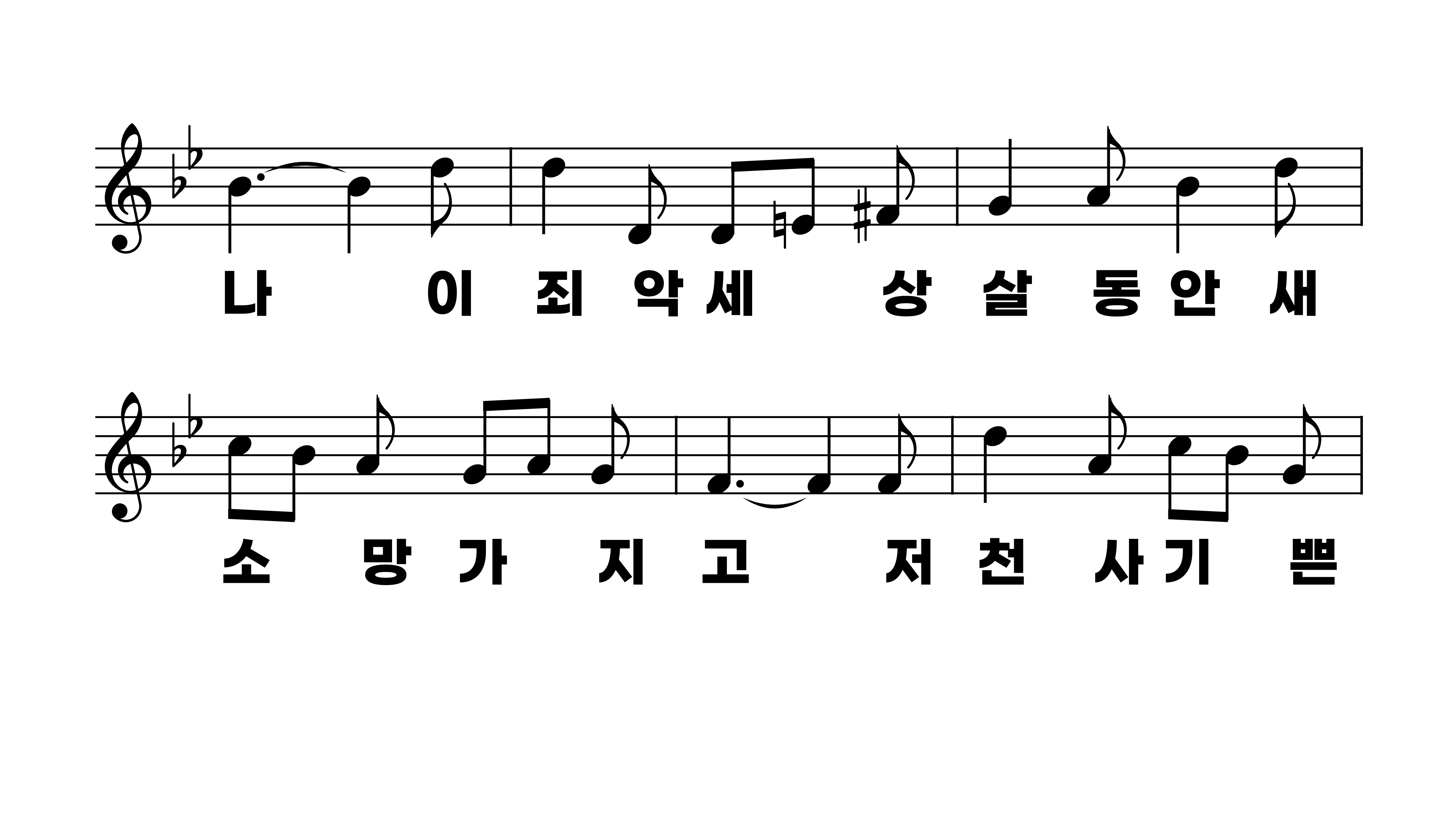 112장 그 맑고 환한 밤중에
1.그맑고환한
2.뭇천사날개
3.이괴롬많은
4.옛선지예언
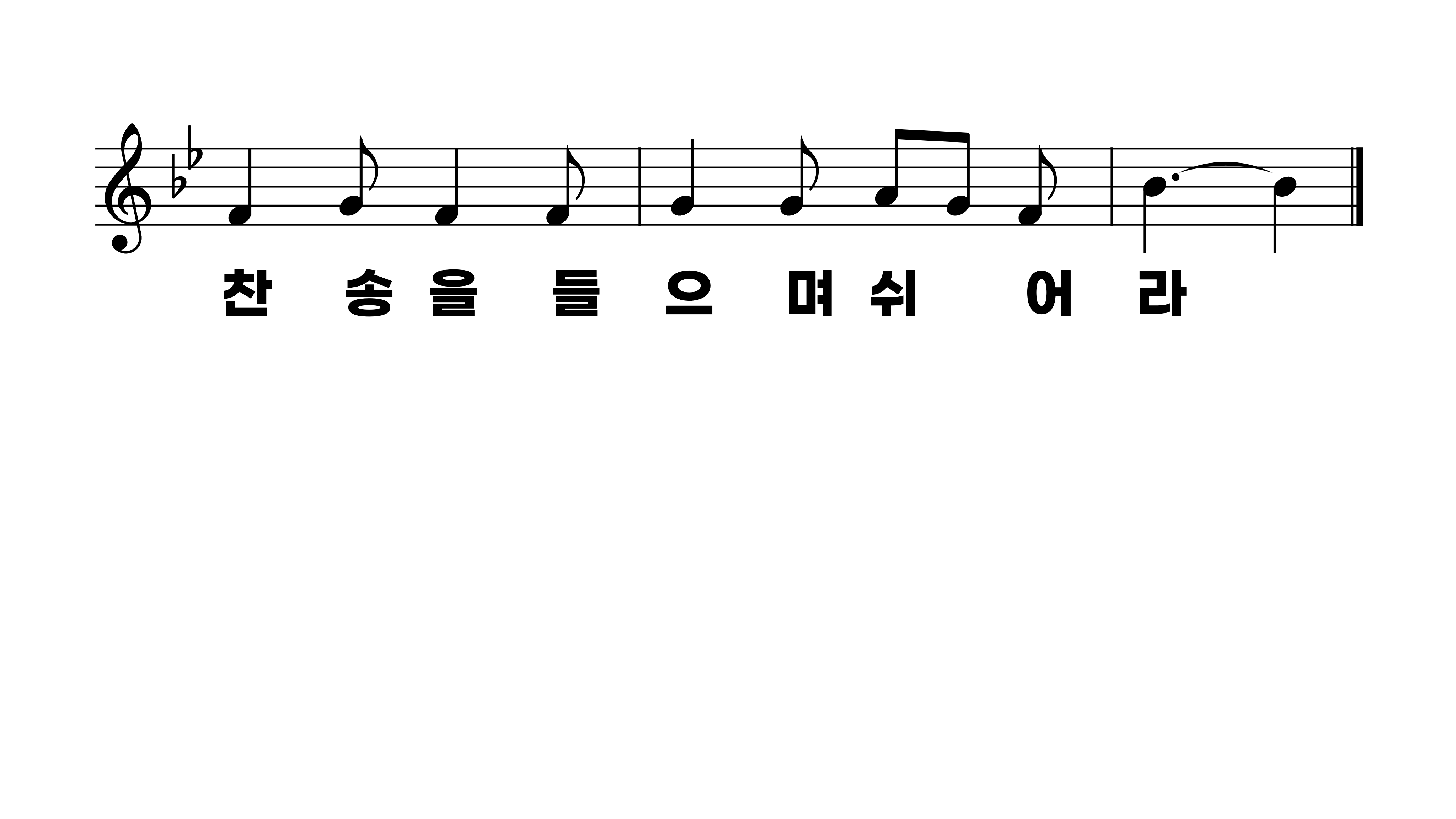 112장 그 맑고 환한 밤중에
1.그맑고환한
2.뭇천사날개
3.이괴롬많은
4.옛선지예언
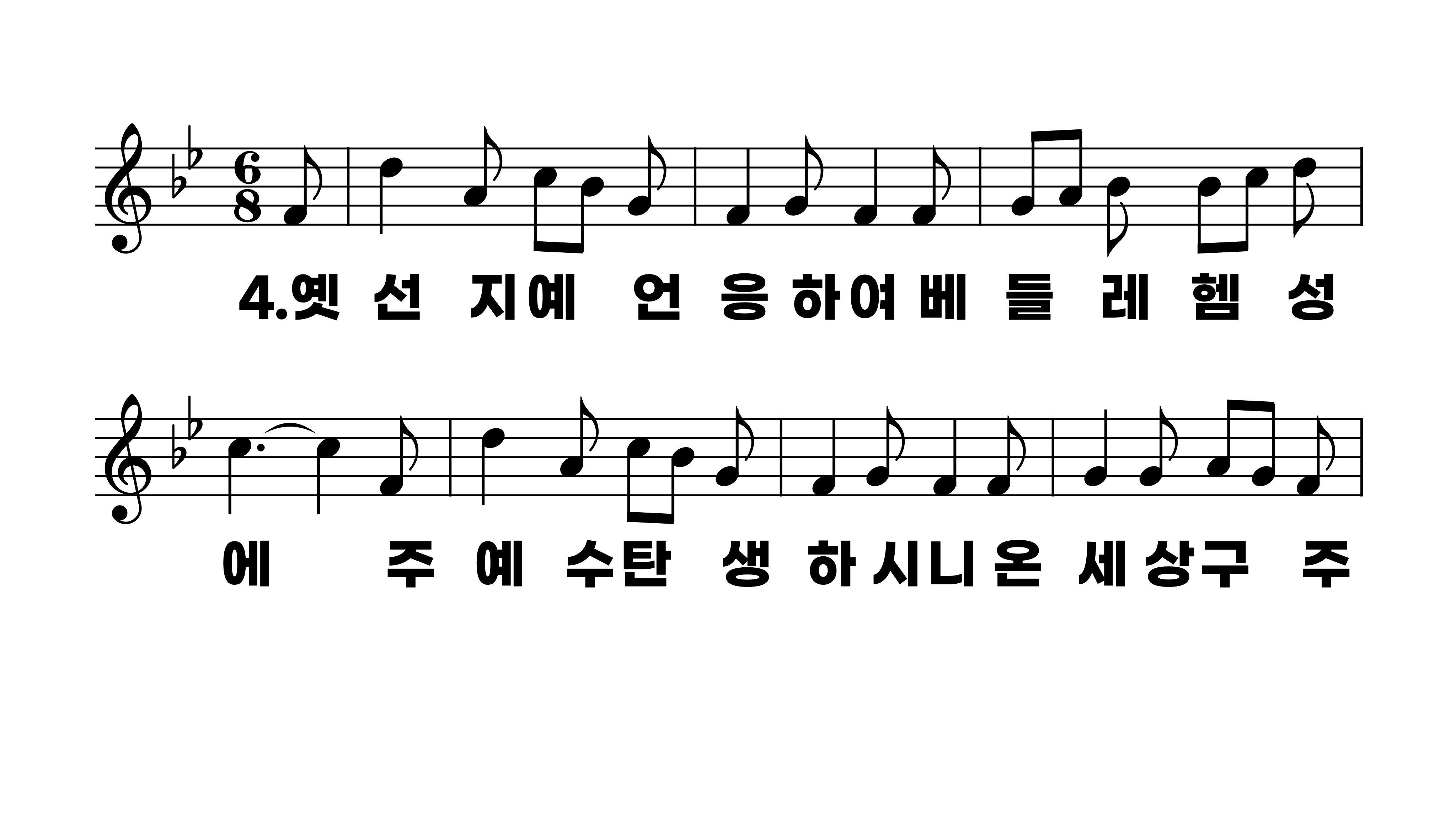 112장 그 맑고 환한 밤중에
1.그맑고환한
2.뭇천사날개
3.이괴롬많은
4.옛선지예언
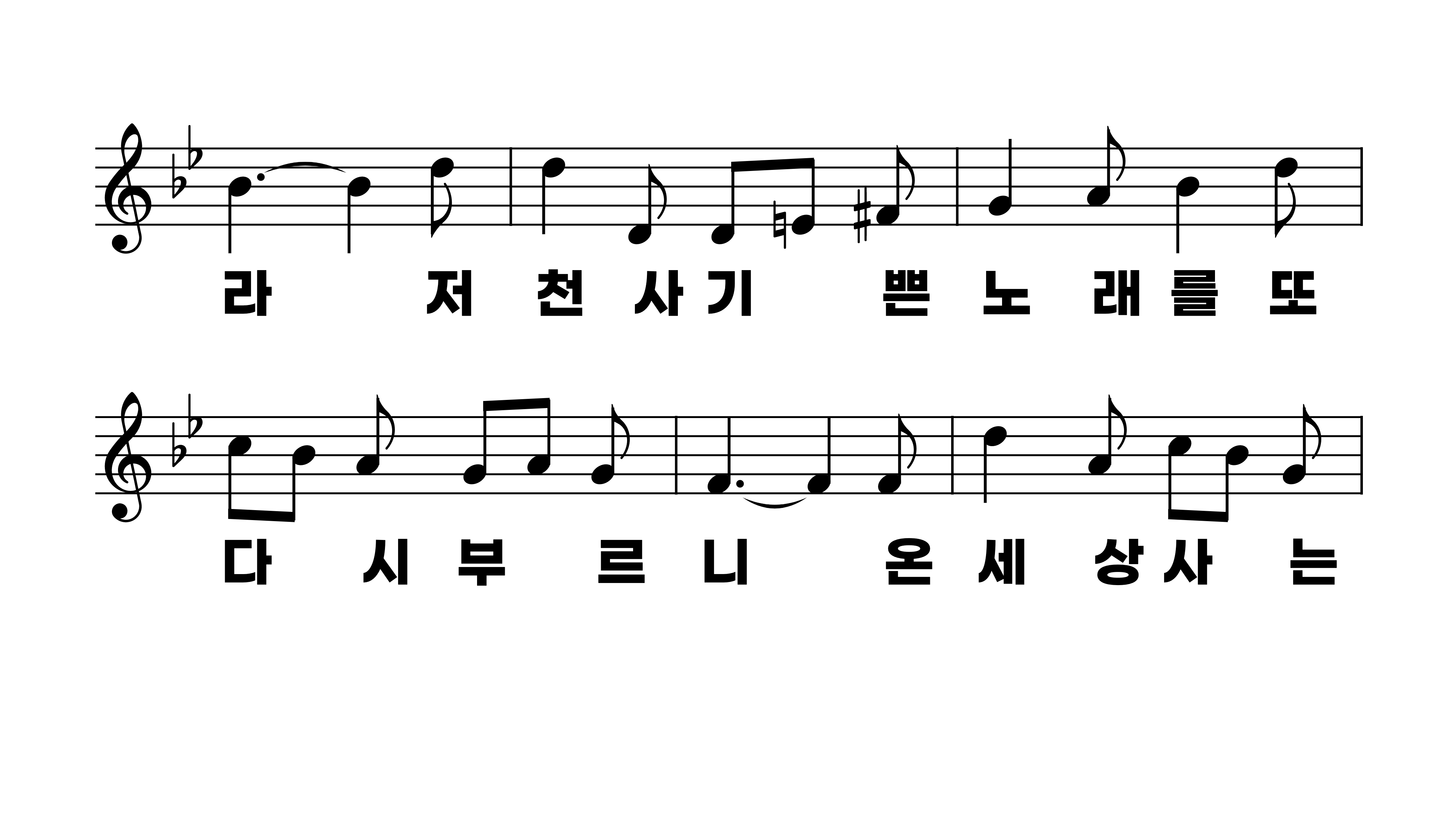 112장 그 맑고 환한 밤중에
1.그맑고환한
2.뭇천사날개
3.이괴롬많은
4.옛선지예언
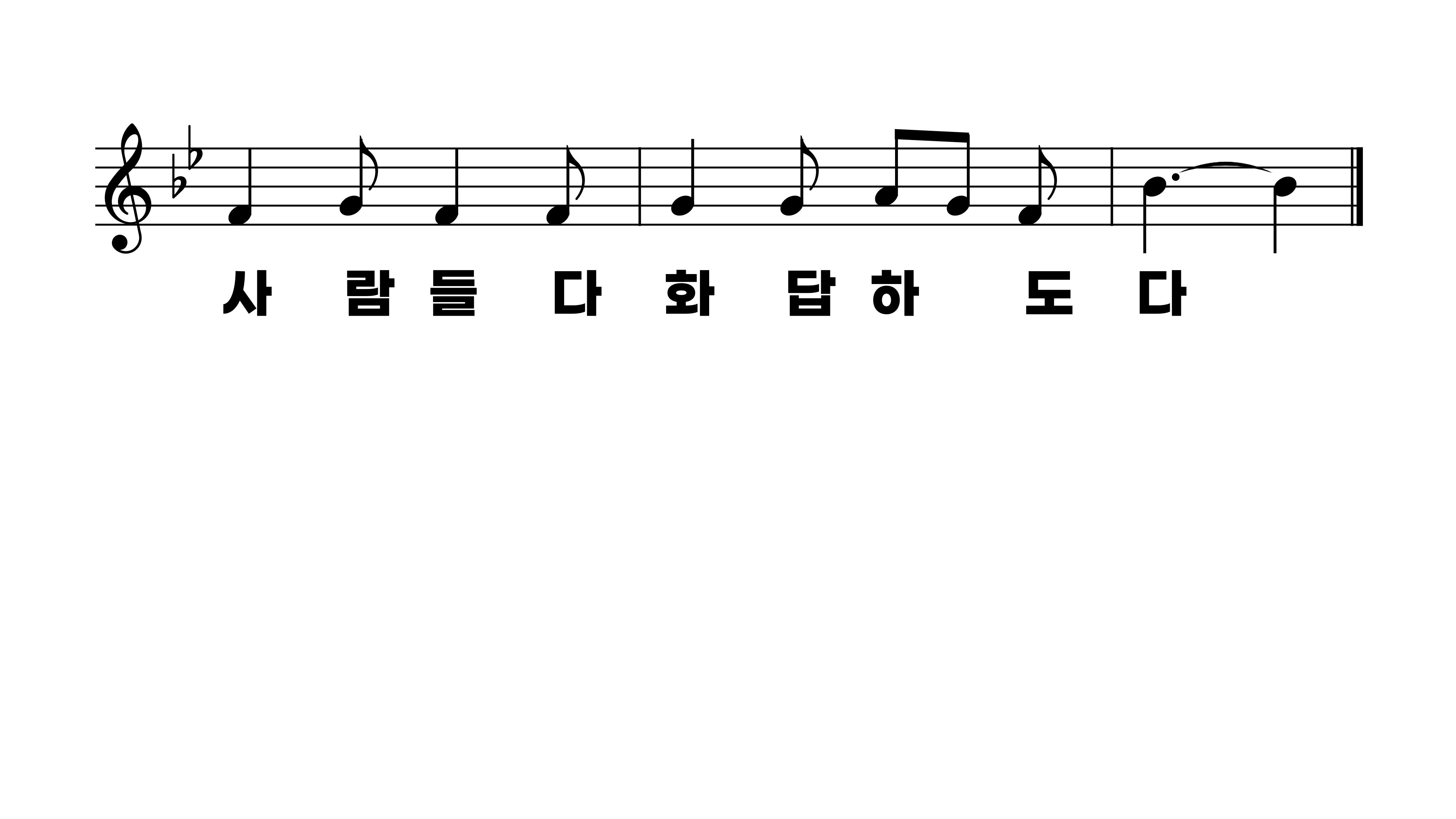 112장 그 맑고 환한 밤중에
1.그맑고환한
2.뭇천사날개
3.이괴롬많은
4.옛선지예언